Welcome!
Everything’s going to be OK.
This is the 7th year we’ve run this course (!!!)

You’re in experienced hands.

(I won’t say “good”, necessarily.  But experienced.)
Everything’s going to be OK.
Number of emergency room trips: 1

Let’s avoid incrementing that number…
Introducing matt
asst professor in Genome enabled biology. University of New hampshire.
Background: evolutionary biology, genomics, bioinformatics, Mammalogy, Renal physiology, Nursing (hope this won’t come in handy).
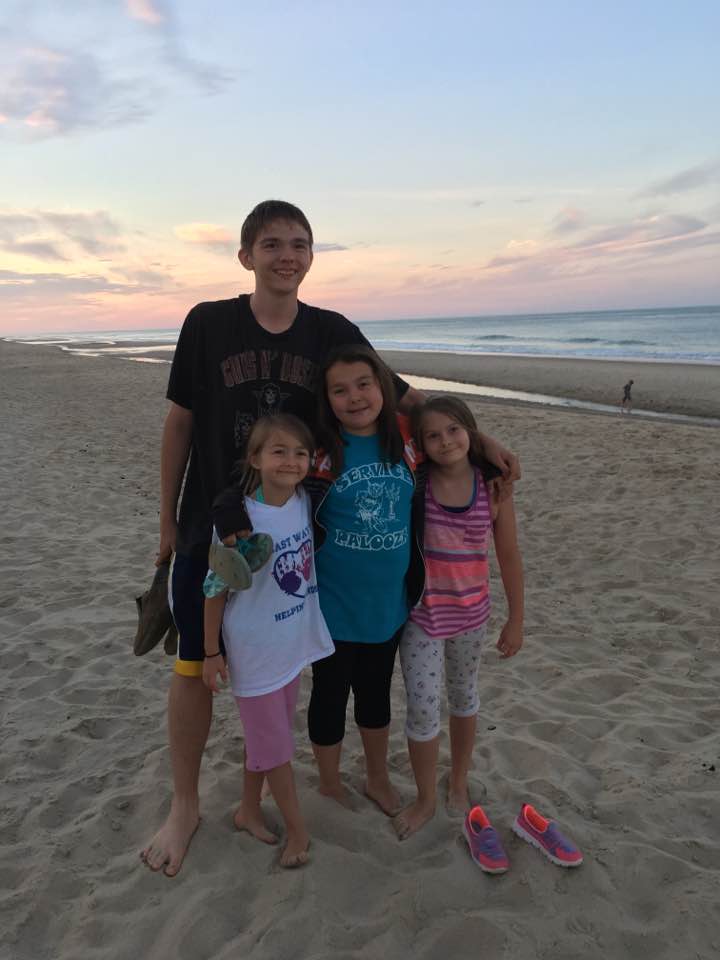 Family!
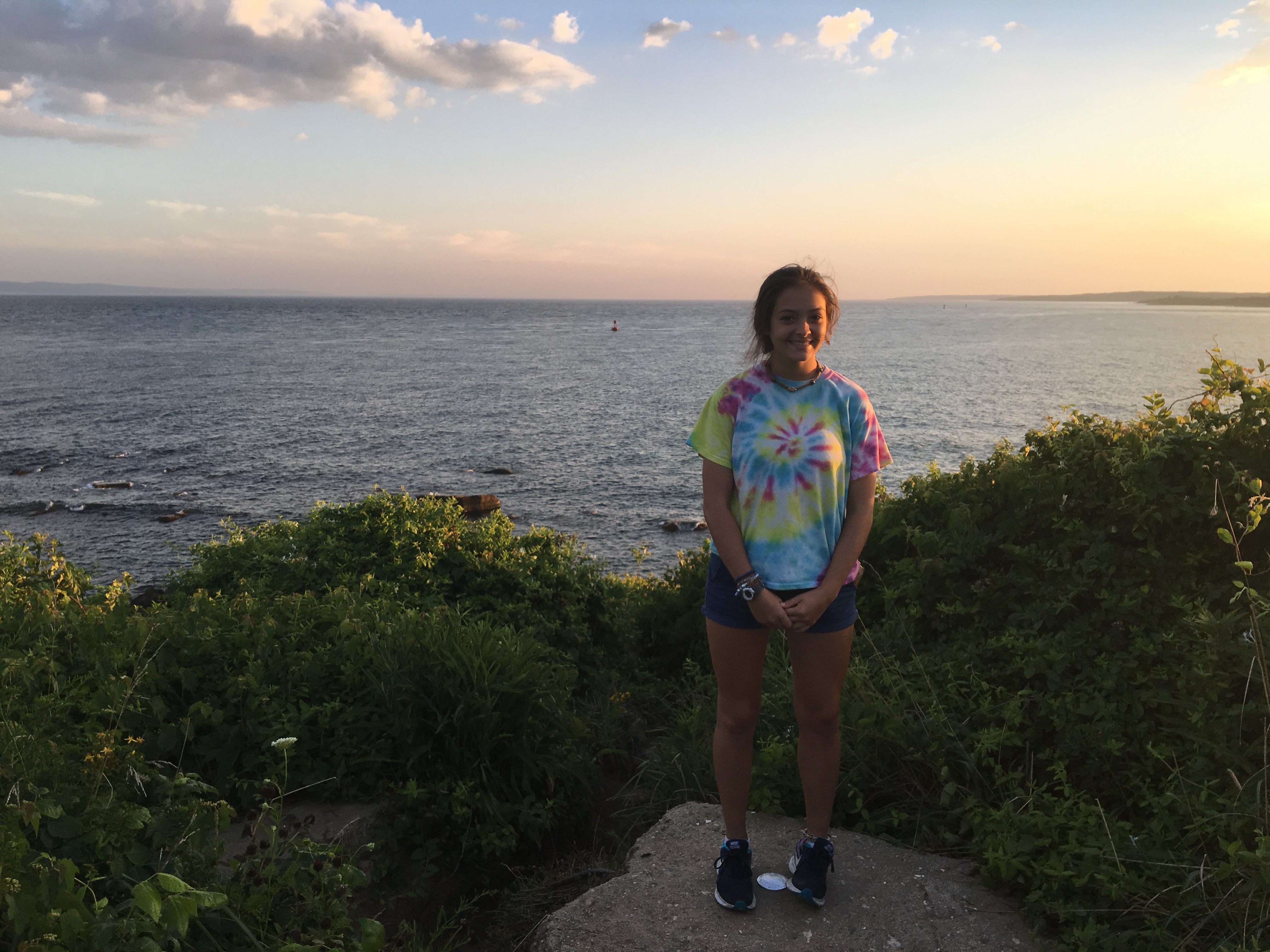 Introducing meg
Assistant professor at university of Tennessee, Knoxville in agricultural bioinformatics
Hardwood tree genomics, genome community database construction (hardwoodgenomics.org), plant stress physiology
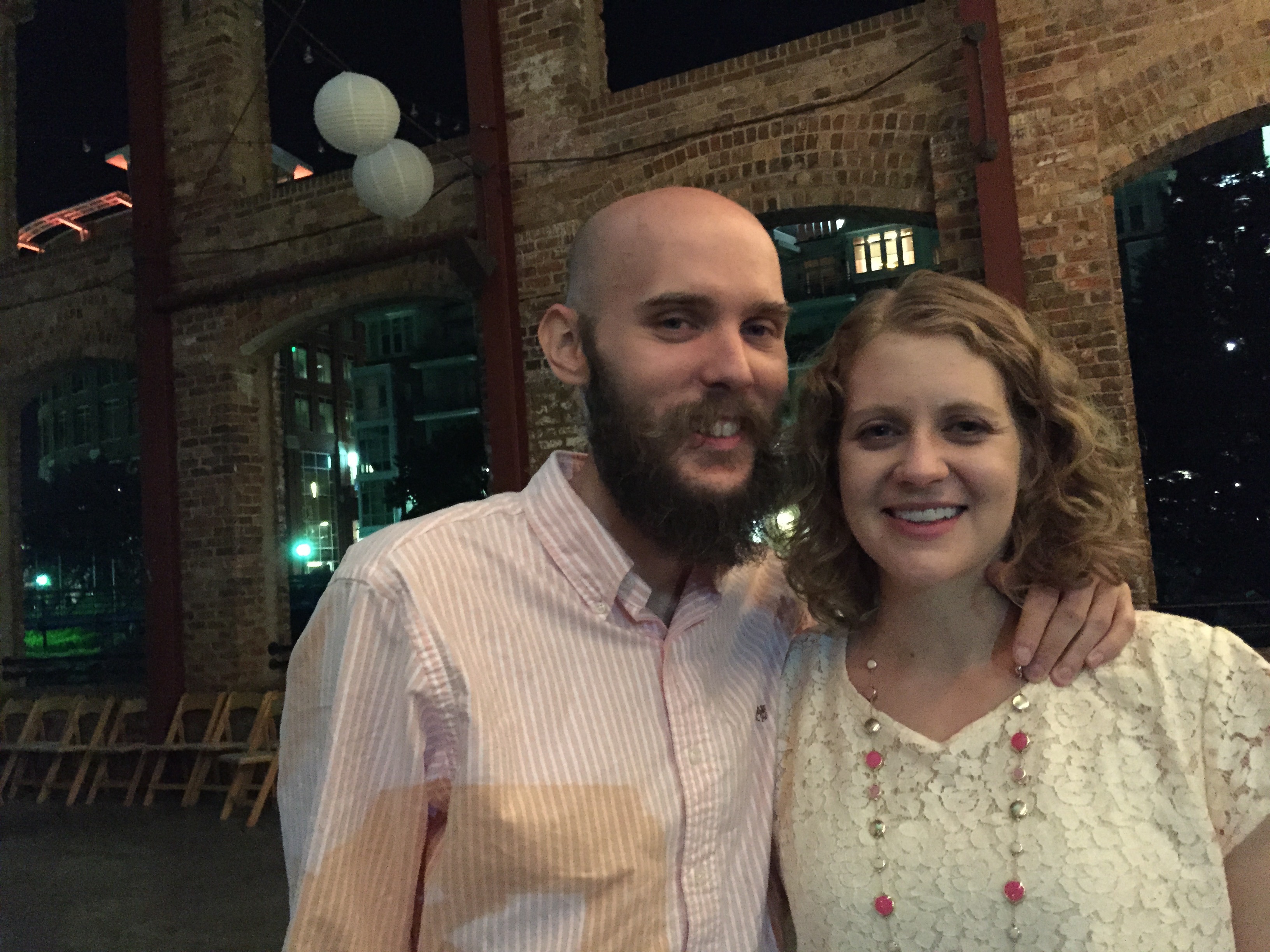 Others in the room:
Torsten seeman (AUS)
Amanda Charbonneau (MSU)
Will (MSU)
Lisa Cohen (UC Davis)
Ming (UTK)
Kate MacManes (UNH)
What are the goals of this workshop?
Expose you all to a bunch of approaches and ideas and details.
Expose you to a particular way of thinking.
Train you in a particular way of learning and doing.
Networking!

At the worst, you will find out you know more (or less) than you thought.
Our approach.
Provide a safe & welcoming place to experiment.
Lots and lots of help (in the form of Ta’s)
Provide lots of data sets, tools, scripts.
Research specific help as possible.
Daily schedule (generally)
745-845: breakfast
9:15am – lecture
10:30am – tutorial 1
12-1pm - lunch
1:15pm – tutorial 2
3pm – free time!
6-7- dinner (unless noted otherwise)
7pm – tutorial/lecture and/or fun
Workshop materials
angus.rtfd.io/en/2016/
All the workshop materials will be openly available forever!
(Or at least indefinitely.)
You can download them and cherish them forever (I’m happy to show you how).

They may not be up to date until ~the lecture/tutorial, though.
Something that we don’t talk about enough in this workshop:
Most / best bioinformatics information is online:
Blogs
Twitter
SeqAnswers
Biostars
Spend some time poking around while you’re here.  We have some suggestions on the course web site.
Written rules
No night-swimming without a buddy.

I mean it.
Code of Conduct
http://angus.readthedocs.org/en/2016/code-of-conduct.html

tl;dr? Don’t be a jerk.

I will post Judi Brown Clark’s contact information on the wall shortly.
Note: this is not because of known prior problems.
Food and drink
Anything group-intended can be purchased by Katie.  Please post it to Slack #shopping.
Katie can also drive you to the market/bank/other place; She’ll probably go every two or three days.
Please don’t ask katie to spot you $$.
Games and location.
We have volleyball, frisbee, frisbee golf, boche balL, Foosball 
Also cards. Other board games needed?

There are good places to run, to swim, to hike, to bike, and to fish.
We also have laundry and weight room (?)
Free time, more generally.
Please be sure to take time off as you need it.

Not only is relaxation important, given the next two weeks, but the networking is also important.

Plus, the TAs and profs need the time off too :>
Unwritten rules
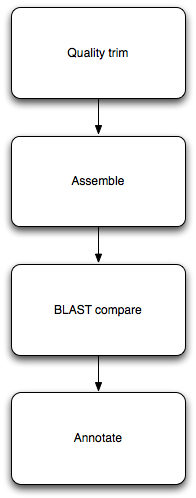 How does this stuff work?
Typically, you need to run multiple different programs in sequence.
Each program takes in data, in files; and outputs data, in files.

(Some programs also produce pretty pictures via the Web.)
[Speaker Notes: Ipython notebook]
Automation & computational efficiency matter
You’ll learn to run lots of different programs here.
We’ll run into some practical problems:
Some programs take a long time to run.
Some programs take many different parameters; which are best?
Some programs don’t finish on “cheap” hardware.
How do we run many long-running programs? How do we remember what we did? How do we get our programs to finish?
“Heuristics”
What do computers do when the answer is either really, really hard to compute exactly, or actually impossible?

They approximate! Or guess!

The term “heuristic” refers to a guess, or shortcut procedure, that usually returns a pretty good answer.
Heuristics come up a lot.
Mapping.
Assembly.
Statistics (Monte Carlo and resampling methods).
Simulations.

More generally, most “interesting” algorithms involve approximations and shortcuts.  When are they (in)appropriate for your task?
Experimental Bioinformatics
What is the best mapper/assembler/read trimmer/…
What parameters should I use
How much data do I need
Bigger computer  == Faster results?
I’ll literally die if I don’t learn this within 2 weeks…
Concluding thoughts
There’s what you can do today, computationally, with existing programs.  This is often limited by our time, experience, etc.
There’s what you could, in theory, do with the data you had.  This is the upper limit on your accuracy.
Figuring out the difference is one of the main reasons you’re here :)
Process and materials!
Slack
Twitter: #ngs2016; I’m @macmanes
Facebook group??
Use the stickies, Luke…
Any questions or comments?